二次函数的图像和性质
WWW.PPT818.COM
知识回顾：
1、抛物线y=a(x-h)2+k的图像与性质：
向上
1.当a﹥0时，开口            ，
当a﹤0时，开口            ，
向下
直线x=h
2.对称轴是                 ；
(h，k)
3.顶点坐标是              .
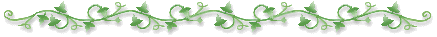 2、一般地，抛物线y=a(x-h)2+k与y=ax2的          相同，          不同
形状
位置
y=a(x-h)2+k
y=ax2
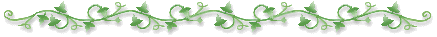 y = a( x – h )2  + k
左右平移
上下平移
y = ax2 + k
y = a(x – h )2
PPT模板：www.1ppt.com/moban/                  PPT素材：www.1ppt.com/sucai/
PPT背景：www.1ppt.com/beijing/                   PPT图表：www.1ppt.com/tubiao/      
PPT下载：www.1ppt.com/xiazai/                     PPT教程： www.1ppt.com/powerpoint/      
资料下载：www.1ppt.com/ziliao/                   范文下载：www.1ppt.com/fanwen/             
试卷下载：www.1ppt.com/shiti/                     教案下载：www.1ppt.com/jiaoan/               
PPT论坛：www.1ppt.cn                                     PPT课件：www.1ppt.com/kejian/ 
语文课件：www.1ppt.com/kejian/yuwen/    数学课件：www.1ppt.com/kejian/shuxue/ 
英语课件：www.1ppt.com/kejian/yingyu/    美术课件：www.1ppt.com/kejian/meishu/ 
科学课件：www.1ppt.com/kejian/kexue/     物理课件：www.1ppt.com/kejian/wuli/ 
化学课件：www.1ppt.com/kejian/huaxue/  生物课件：www.1ppt.com/kejian/shengwu/ 
地理课件：www.1ppt.com/kejian/dili/          历史课件：www.1ppt.com/kejian/lishi/
上下平移
左右平移
y = ax2
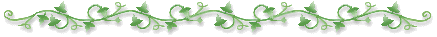 练习：
向上
直线x=-3
( -3， 5 )
( 1 ， -2 )
向下
直线x=1
直线x=3
( 3 ， 7)
向上
直线x=2
向下
( 2 ， -6 )
思考
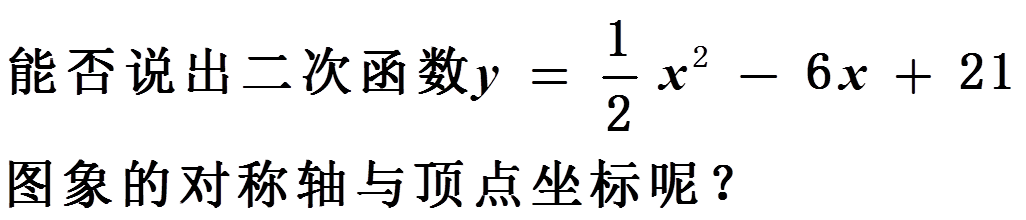 画出函数                               的图像，并说明这个函数具有哪些性质．
分析    因为
所以函数即为

因此这个函数的图像开口向下，对称轴为直线x=1，顶点坐标为(1，-2).
根据这些特点，我们容易画出它的图像．
解          列表：
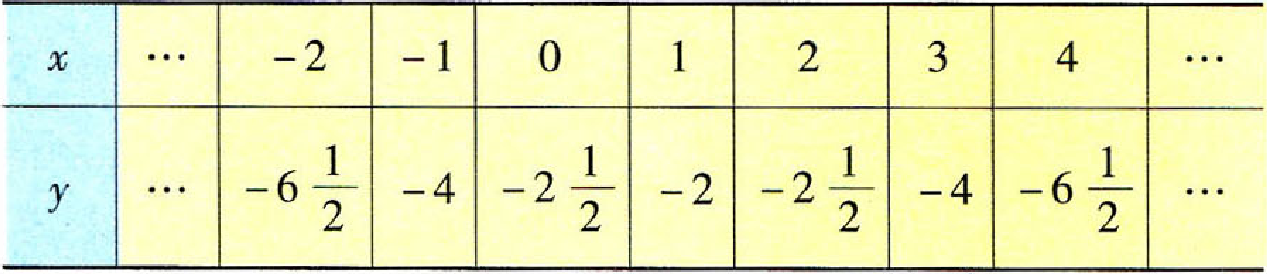 画出的图像如图26.2.4所示.
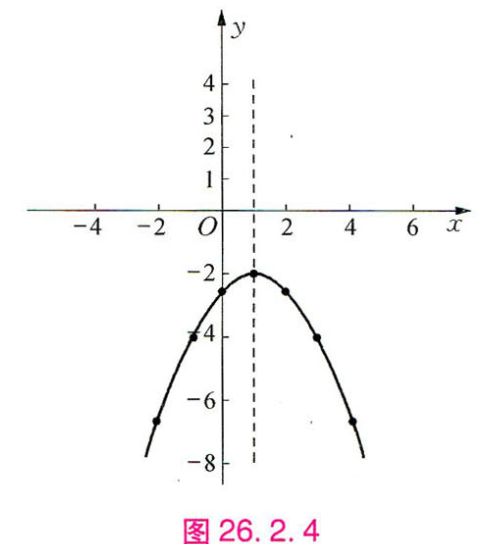 探究：
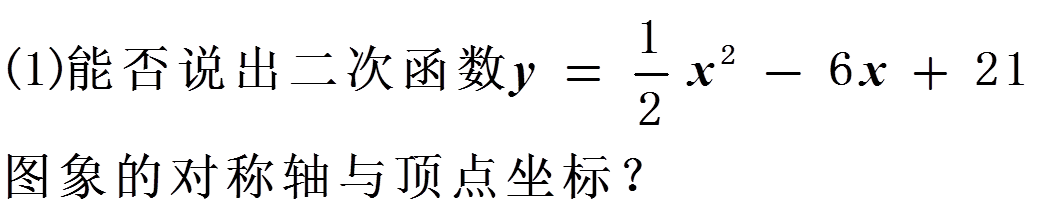 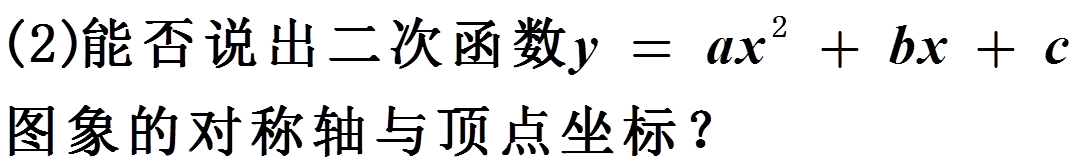 一般地，我们可以用配方法求抛物线y=ax2+bx+c(a≠0)的顶点与对称轴.
y= ax2+bx+c
结论
1、函数y= ax2+bx+c的图像的顶点坐标:
对称轴:直线
结论
函数y= ax2+bx+c
Ⅰ、当a＞0时:
当
最小值=
结论
函数y= ax2+bx+c
Ⅱ、当a＜0时
当
最大值=
例2   求抛物线y=x2+2x-1的对称轴和顶点坐标，并画出它的图像．
解：∵y=x2+2x-1=（x+1）2-2，
∴抛物线的对称轴为x=-1，顶点坐标为（-1，-2).
（1）列表：
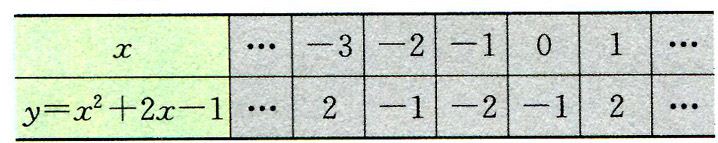 （2）在直角坐标系中，描点，连线，即得二次函数y=x2+2x-1的图像，如图30-2-7.
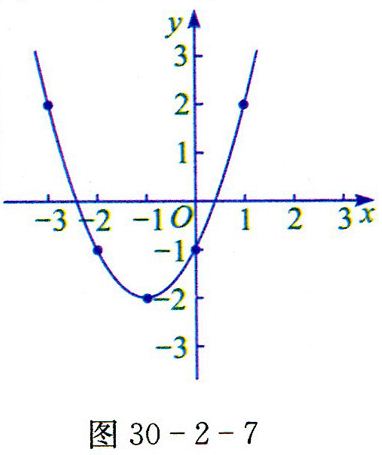 例3    根据下列条件，确定抛物线的表达式．
（1）抛物线y=-2x2＋px+q的顶点坐标为（-3，5).
（2）抛物线y=ax2+bx-6经过点A（-1，3）和B(2，-6).
解：（1）∵
∴
∴
所以该抛物线的表达式为y=-2x2-12x-13.
（2）点A（-1，3）和B(2，-6）的坐标满足抛物线的表达式，即
解得
所以该抛物线的表达式为y=3x2-6x-6.
例. 通过配方，写出下列抛物线的开口方向、对称轴和顶点坐标．
（1） y＝2x2＋4x；　
（2） y＝－2x2－3x；
（3）y＝－3x2＋6x－7；　　（4） y＝x2－4x＋5．
2求下列函数的最大值或最小值：
（1）y＝x2－3x＋4；　
（2） y＝1－2x－x2；
（3） y＝                              ；　 
（4） y＝100－5x2；
练习:
1.抛物线y＝4x2-11x－3与y轴的交点坐标是             ；    与x轴的交点坐标是             ；
2.抛物线y＝-6x2-x+2与y轴的交点坐标是             ；与x轴的交点坐标是             ；
已知二次函数
1.求它的图像的顶点坐标.
2. x取何值时，y随x增大而增大?
3. x取何值时，y随x增大而减小?
4.x取何值时，y＞0?

x取何值时，y＜0?
思考
怎样画出函数
y= ax2+bx+c的图像?
注意
画二次函数的图像取点时先确定顶点，再在顶点的两旁对称地取相同数量的点，一般取5－7个点即可.
b
-b±  b2-4ac
-
2a
2a
4ac-b2
4ac-b2
4ac-b2
b
直线x=-
b
b
4a
4a
4a
（      ，        ）
2a
2a
2a
（                      ，0）
b
b
b
b
x>-
x<-
x>-
x<-
当x= -       时，
当x= -       时，
2a
2a
2a
2a
今天我学到了……
函数y=ax²+bx+c的图像和性质：
对称轴：
顶点坐标：
与y轴交点：
（0，c）
与x轴交点：
增减性
开口
最    值
向上
a>0
y有最小值：
向下
a>0
y有最大值：